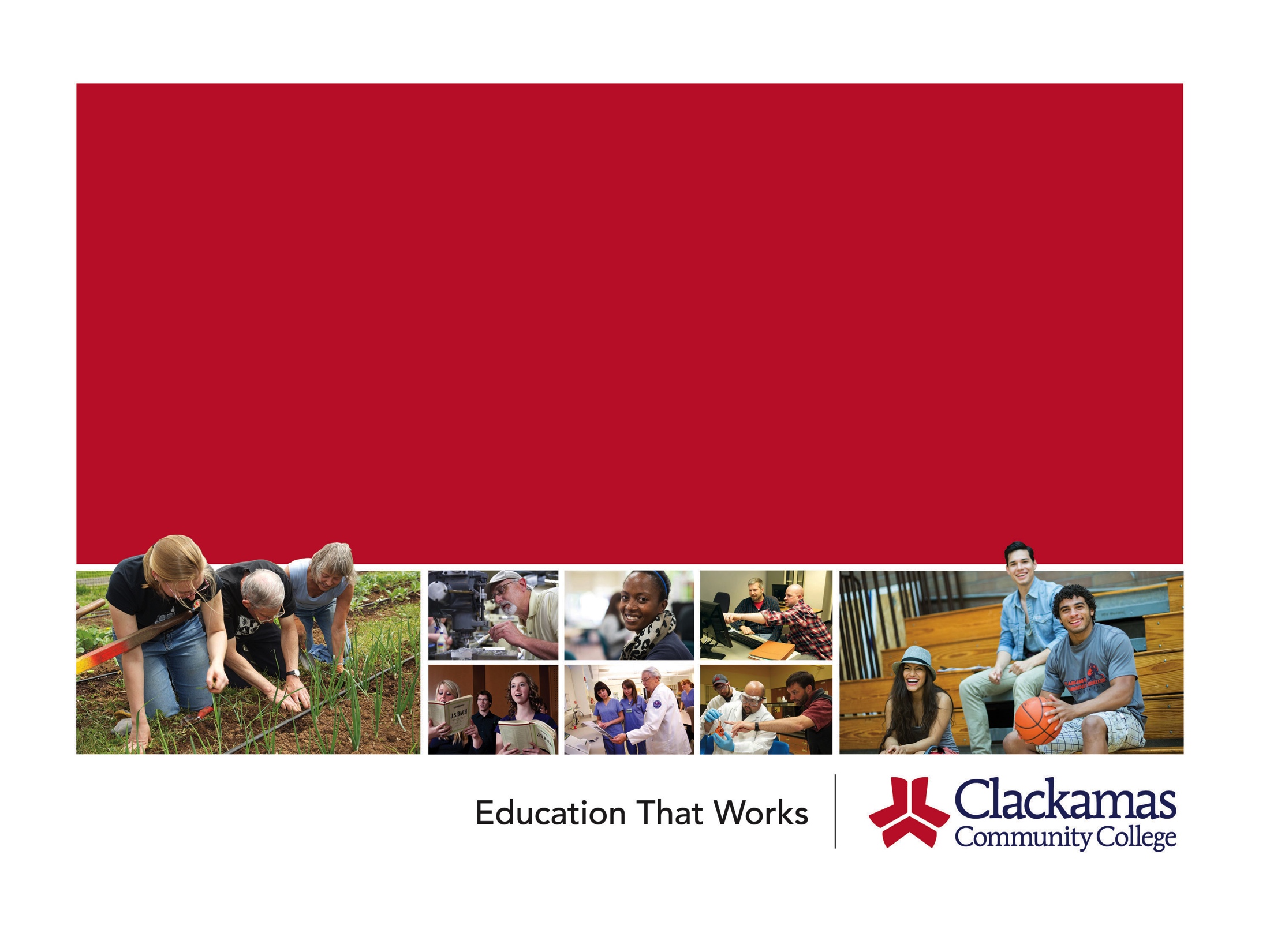 Unit Planning2017-2018 Cycle
[Speaker Notes: Updated 10/5/2017]
2017-18 Unit Planning Highlights
Focused on improving outcomes for students
Analysis of internal and external data
Integrates assessment results and budget requests
Streamlined
Online
F drive folders for organizing
Transparency through online report
Three Sections
1. Scanning the Environment 
Reflect on your unit’s stakeholder and/or operations data and summarize key challenges and opportunities
Describe how your unit scans your environment
2. Unit Assessment 
Describe your prior year assessment results
Propose your unit’s strategies for improvement
Identify concerns/challenges and opportunities
3. Unit Plan and Budget Requests
Develop your plan and list your budget requests
Link budget requests to your assessment data and plans
Examples of “Assessment Data”Each unit will draw available assessment data from one or more of these sources, as well as other sources related to your areas
Program Assessment
Action Plans
Common Standard Dataset
Related Instruction Action Plans
Mission Fulfillment Indicators
(Lagging)
Strategic Priority Indicators
(Leading)
Unit Plans for Next Year
Assessment Summary
Budget Requests
[Speaker Notes: Need to say data above explains or justifies this budget request.]
Next Steps
Reflect and discuss within your team
Complete your plan with participation of your faculty/team members
Dialog with your dean
Submit your plan
Key Dates
Open Lab 11/8, 12 PM – 2 PM

Submit unit plan by 11/17
Who to Contact
Questions about the planning process or budget request should go to your dean or associate dean

Help with the online form, standard dataset, or customized data, contact IR X6140 or IR@Clackamas.edu